GST1 Lessons Learned
CEOS & CGMS Insights into the Global Stocktake Process
Agenda Item 4.3
Background
CEOS provided the pilot top-down CO2 and CH4 inventories to support GST1 in 2023. 
Two types: Monthly CO2 and CH4 flux maps with uncertainties at 4° latitude by 5° longitude resolution, and Monthly CO2 and CH4 flux maps at 1° latitude by 1° longitude resolution.
Received positive recognition at UNFCCC COPs
But national inventory compilers did not widely utilize the satellite-based data for inventory validation
CEOS & CGMS are reevaluating their approach for GST2
GHG Flux Datasets
Lesson 1.1: The Need for Reconciling GHG Estimates and Quantifying Uncertainties
Recommendation 1.1: Improve Uncertainty Evaluation in Top-Down and Bottom-Up GHG Emission Estimates
Lesson 1.2: Limited Utility for Smaller and Mid-Sized Countries
Recommendation 1.2: Develop Higher Spatial Resolution Atmospheric Inverse Models
Lesson 1.3: Sustainability of GHG Monitoring Systems
Recommendation 1.3: Operationalize the GHG Monitoring System for Long-Term Data Provision
Stakeholder Engagement
Lesson 2.1: Limited Advocacy and Fragmented Representation at UNFCCC Events
Recommendation 2.1: Build Stronger Relationships with COP Delegates and Leverage CEOS and CGMS Member Countries at Key UNFCCC Events
Specific activities:
Building Strategic Relationships with Key Stakeholders
Unified and Strategic Representation at UNFCCC Events (through WMO & national delegations)
Establishing a Dedicated “Tiger Team” for Coordination and Developing a Comprehensive multi-year engagement strategy
Stakeholder Engagement
Lesson 2.2: Lack of Collaboration with National Inventory Agencies
Recommendation 2.2: Enhance Country Engagement Through Targeted Support, Capacity Building, Strategic Partnerships, and Co-Development of GHG Flux Products 
For developed countries: foster strong partnerships through "twinning" exercises - representatives from space agencies paired with counterparts from national inventory agencies
For developing countries: emphasis on building capacity and providing technical support through a dedicated initiative (e.g. SilvaCarbon)
Stakeholder Engagement
Lesson 2.3: Limited Engagement with IPCC Processes and the Global Carbon Project
Recommendation 2.3: Strengthen Relationships with the IPCC and the Global Carbon Project
Communication
Lesson 3.1: Bridging Knowledge Gaps Among Inventory Compilers
Recommendation 3.1: Equip Inventory Compilers with Targeted Training and Resources
Lesson 3.2: Addressing Limited Awareness of Space-Based Data Among COP Delegates
Recommendation 3.2: Raise Awareness of Space-Based Data Through Targeted Communication
Discussion
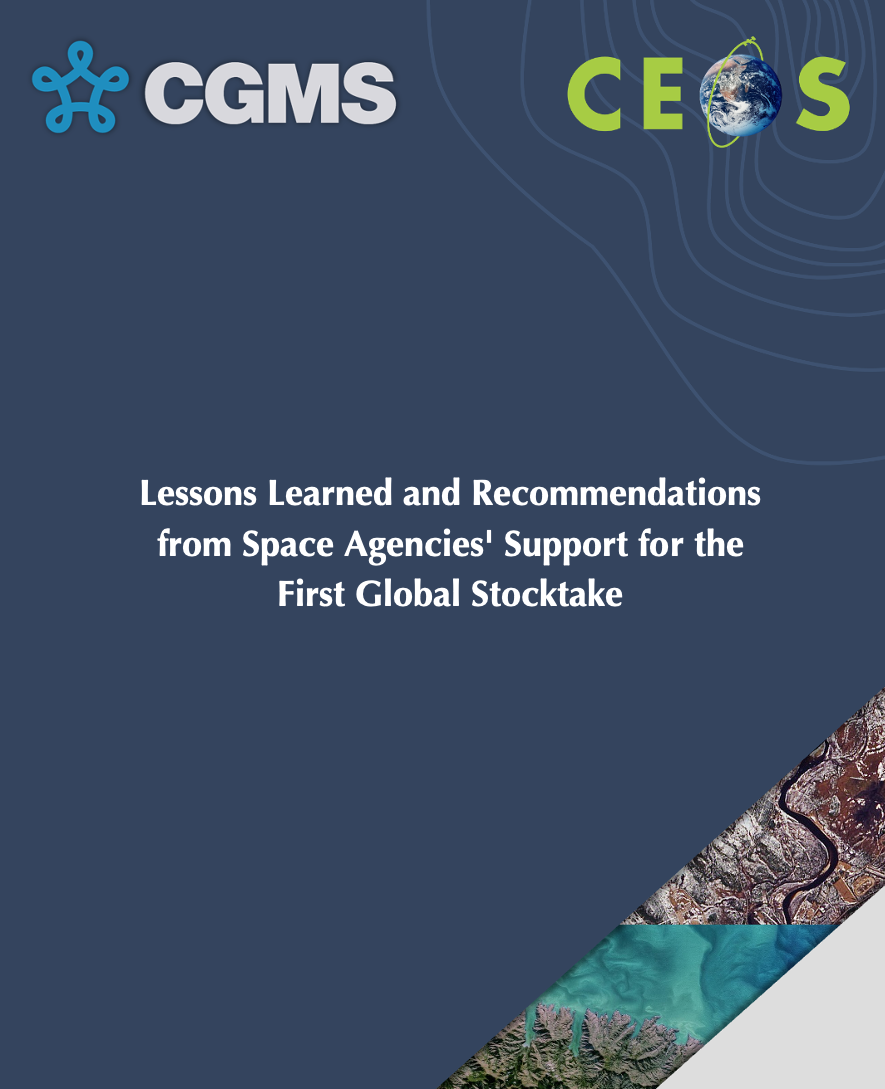 Document open for comment (email for access)
Comments due by the end of February
Will share a consolidated version with CEOS & CGMS in early March (for endorsement at SIT-40 in April)
Any other perspectives missing?
Thoughts on how to implement these recommendations?